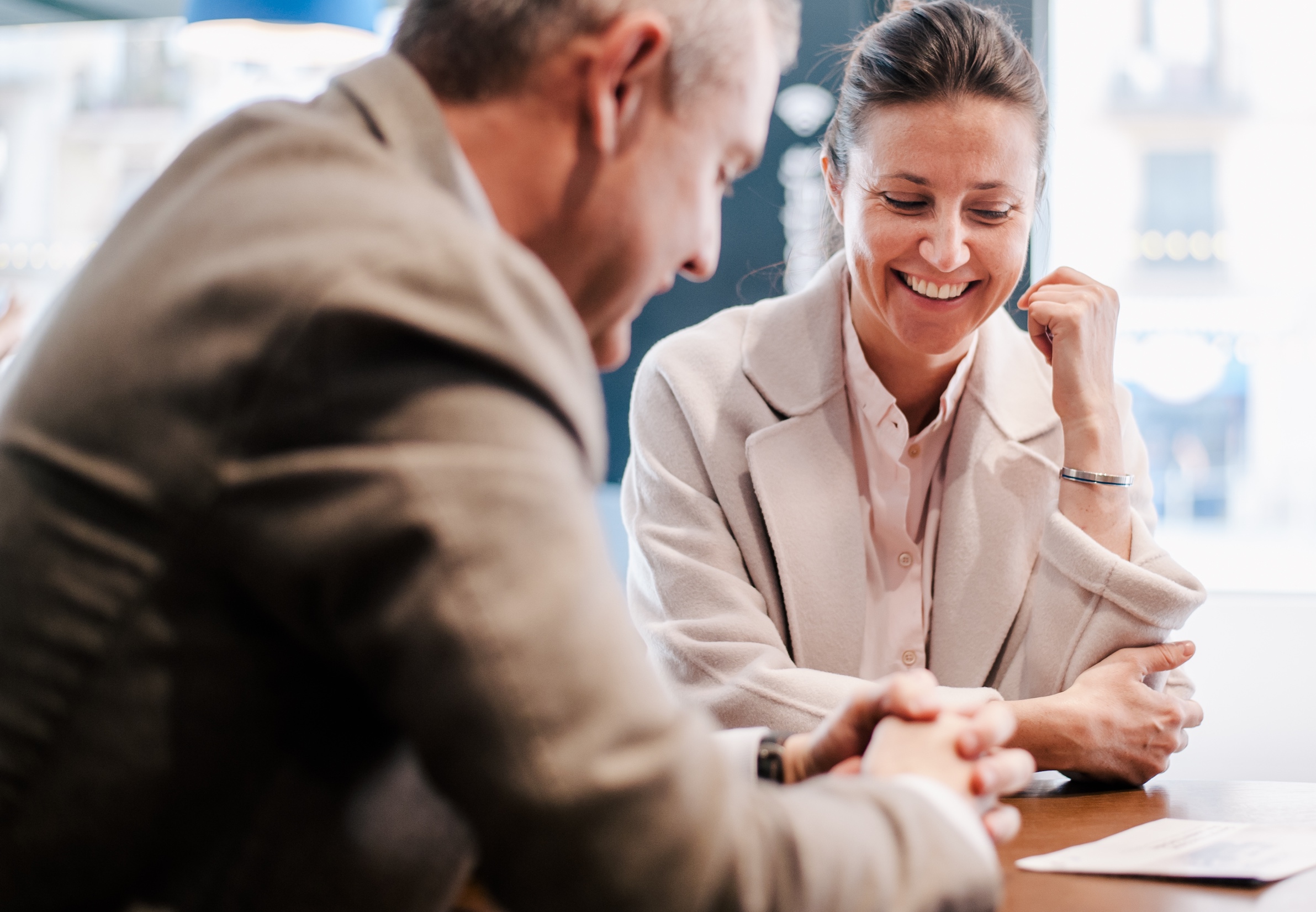 1
2
3
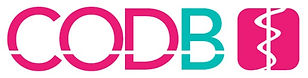 Contraseña
Establecimiento
Contraseña APP:
Usuario APP:
Key Account Specialist
Oferta financiera
Proceso
Documentación
Atención al cliente
Tramitación 
de la operación
www.caixabankpc.com
Soporte operaciones
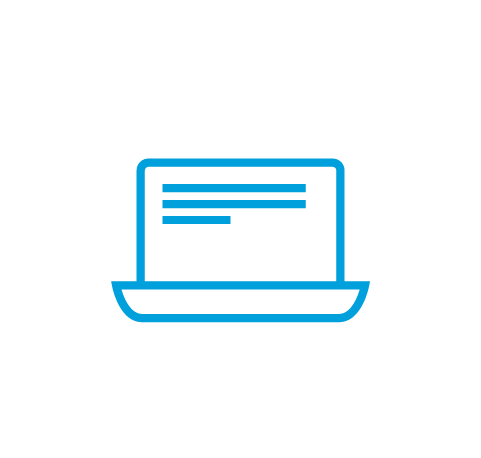 Código tarifa 0AL – TODO GAP
Código tarifa IR6
Código tarifa 0AJ – SIN GAP
Código tarifa 0AK – GASTOS COMPARTIDOS 3% GAP
900 101 601
902 121 877
Operativa especial para clientes 
CaixaBank hasta 10.000 € con solo:
GRATUITAS - Sin Intereses 0% TIN
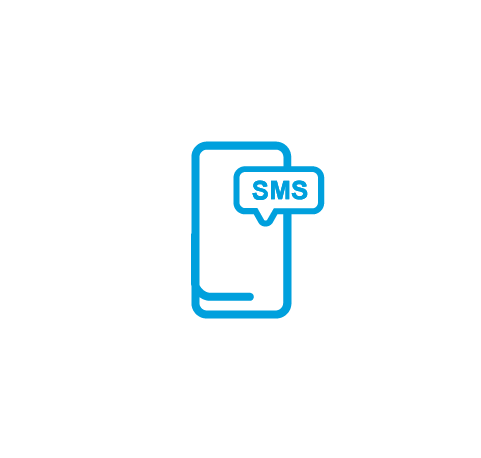 Firma del contrato 
Envío de la 
documentación
DNI/NIE
Numeración de tarjeta o CCC
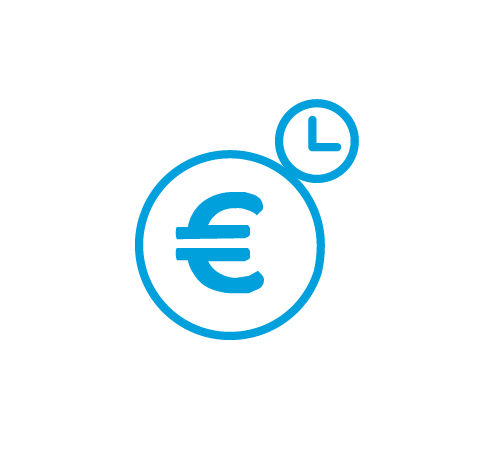 Resto de clientes:
Abono
de la operación
DNI/NIE
Asalariado: última 
o penúltima nómina
Justificante de ingresos
Autónomo: renta completa
Pensionista: carta pensión S.S.
Información
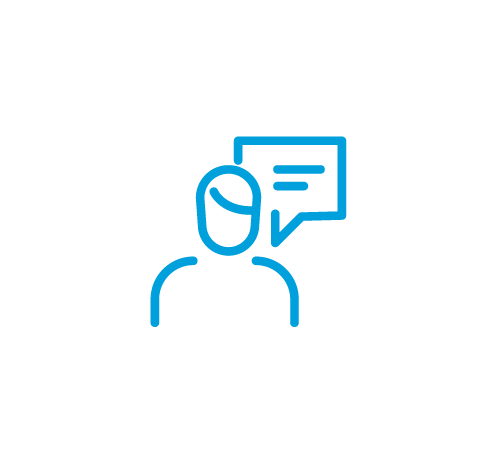 3.000 € adjuntar factura / presupuesto
Para 
operaciones superiores
Recibo domiciliado
10.000 € adjuntar renta
Tramitación de operaciones, 
situación de solicitudes, etc.
Lunes a sábado, de 9 h a 21:30 h
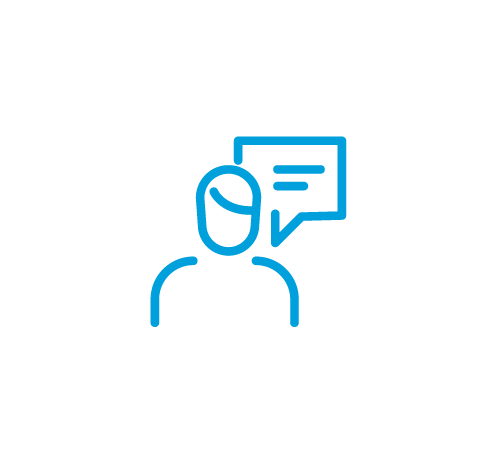 ESTÁNDAR – Tipo de Interés Cliente
Consultas sobre cancelaciones, modificaciones de cuotas, etc.
Lunes a sábado, de 9 h a 21:30 h
Soporte no publicitario, comunicación dirigida exclusivamente al comercio intermediario.